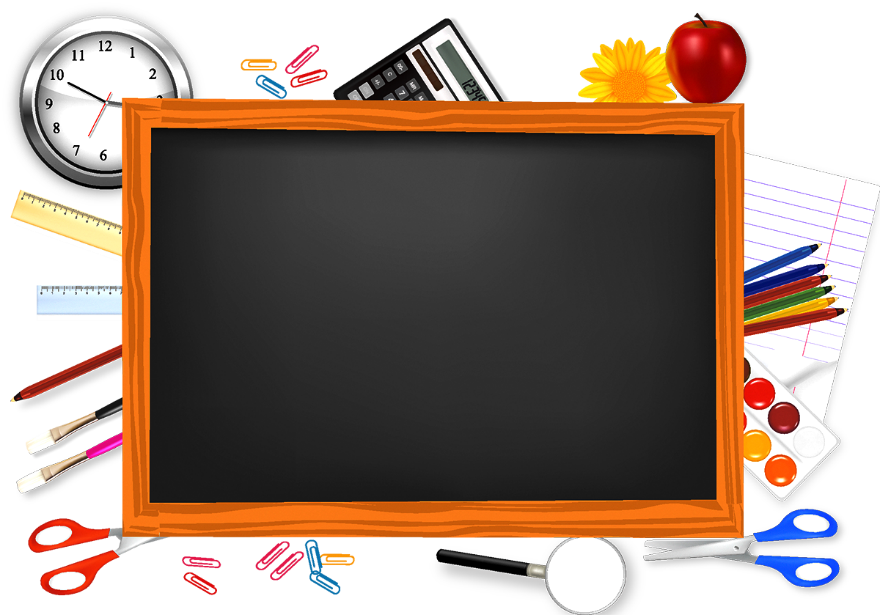 ÔN TẬP CHƯƠNG 2: 
SỐ NGUYÊN.
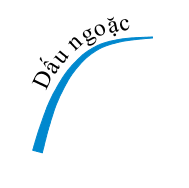 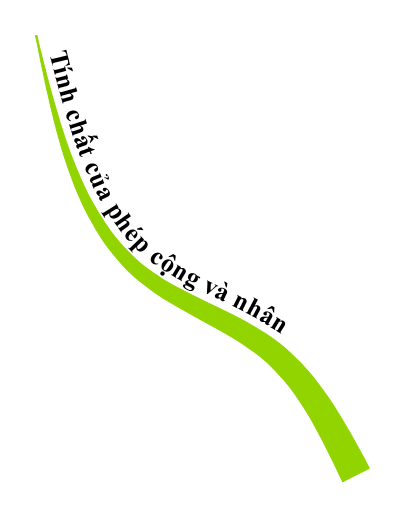 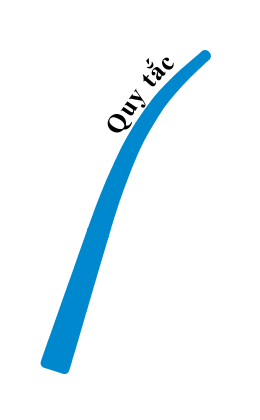 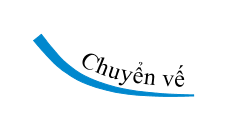 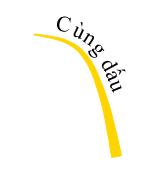 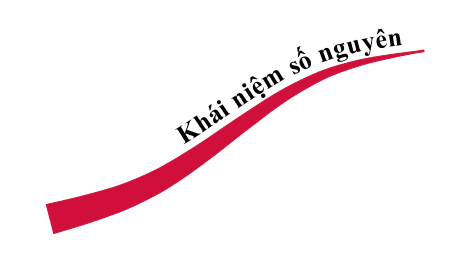 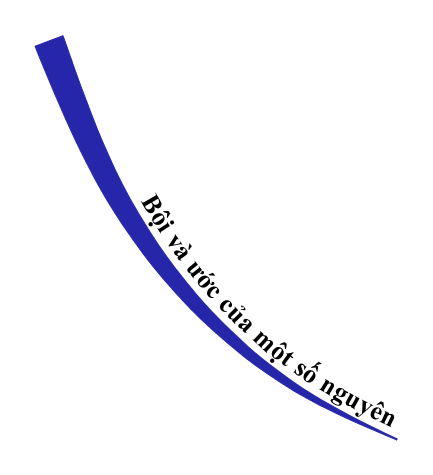 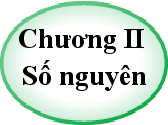 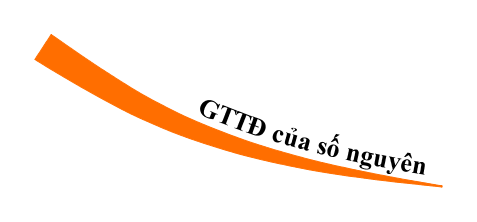 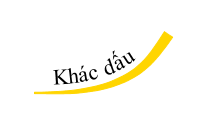 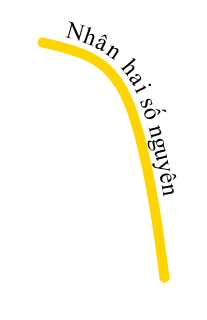 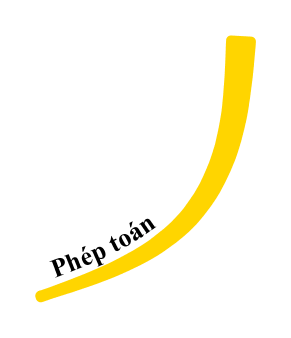 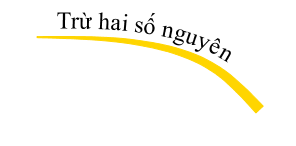 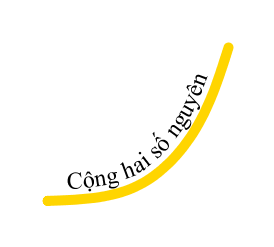 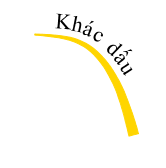 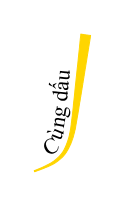 2
BUỔI 1: ÔN TẬP CHƯƠNG 2
LÍ THUYẾT
I
BÀI TẬP
II
Bài 1: Các câu sau đúng (Đ) hay Sai ( S)
X
X
X
X
X
X
X
X
Bài 2: Khoanh vào chữ cái đứng trước câu trả lời đúng.
Câu 1:Kết quả phép tính


Câu 2: Tổng của tất cả các số nguyên thỏa mãn:                                                   
             <3   là :
D
B
Câu 3: Số đối của  ( -9 + 4 ) là:
B
Câu 4 : Giá trị của biểu thức:
C
II. BÀI TẬP
Bài 1: Thực hiện phép tính
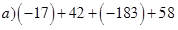 Bài 2: Tìm x
Bài 2: Tìm x
Bài 2: Tìm x
Bài 2: Tìm x
Bài 2: Tìm x
Bài 2: Tìm x
Vì giá trị tuyệt đối của một số luôn không âm nên không có giá trị nào của x thỏa mãn.
Bài 3: Tìm số nguyên n biết
Giải tương tự với các trường hợp còn lại
Bài 3: Tìm số nguyên n biết
Ta có 
Vì (n-1) chia hết (n-1) nên áp dụng tính chất chia hết một tổng
Dặn dò:- Các con ôn lại lí thuyết chương 2 số nguyên.- Xem lại các bài tập cô chữa.- Ôn lại bài hệ thức cộng số đo góc và chuẩn bị bài tập cô giao.